SINH HỌC 12Bộ Chân trời sáng tạo
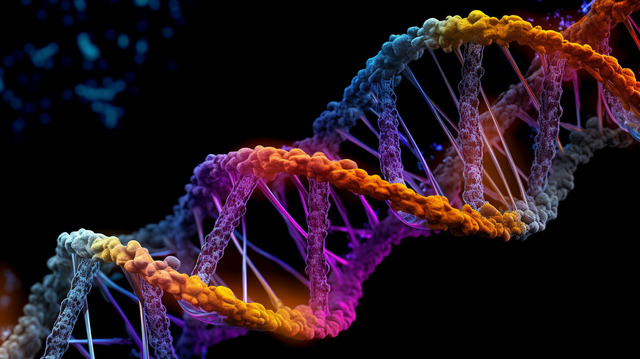 ÔN TẬP CHƯƠNG 2
CUỘC THI “NHÀ THIẾT KẾ TÀI BA”
YÊU CẦU
+ Mỗi đội sẽ thiết kế một sản phẩm học tập (sơ đồ, áp phích,…) trên một mặt giấy A0 về chủ đề liên quan đến hệ thống hóa kiến thức của chương 2.
+ Thời gian: 10 phút (cho các nhóm giới thiệu sản phẩm và bình chọn)
+ Trên sản phẩm phải có đủ các mục: thông tin của nhóm, tên sản phẩm, nội dung kiến thức kèm hình ảnh minh hoạ (nếu có).
+ Hình thức trình bày: bố cục rõ ràng, khoa học; màu nền và màu chữ phải có độ tương phản cao, có tính thẩm mĩ;…
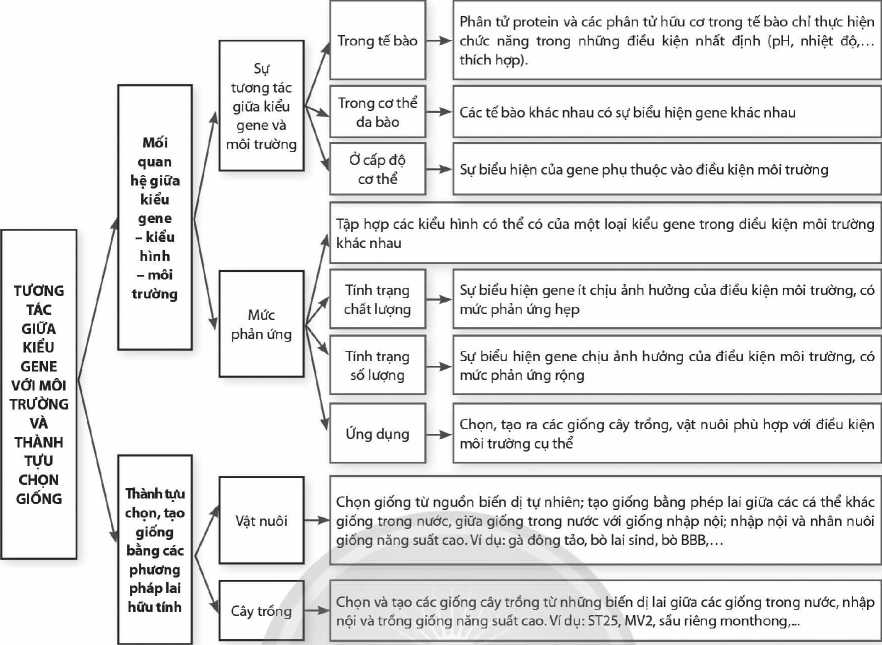 TRÒ CHƠI “VÒNG QUAY KÌ DIỆU”
+ Trên vòng tròn có sáu ô tương ứng từ 500 đến 1000 điểm, 1 ô phần thưởng, 1 ô mất lượt, 1 ô mất điểm.
+ Mỗi đội sẽ quay ngẫu nhiên vào một ô bất kì. Trường hợp quay vào các ô có điểm, đội chơi sẽ có 30 giây để suy nghĩ và trả lời câu hỏi; nếu trả lời đúng sẽ được hưởng số điểm của ô đó, trả lời sai không bị trừ điểm; các đội còn lại giành quyền trả lời bằng cách giơ bảng, nếu trả lời đúng sẽ được hưởng số điểm của ô đó, trả lời sai không bị trừ điểm.
+ Trường hợp quay vào ô mất lượt thì lượt chơi sẽ dành cho đội kế tiếp.
+ Trường hợp quay vào ô phần thưởng, đội chơi sẽ nhận được một phần quà từ GV.
+ Đội chiến thắng là đội có số điểm cao nhất.
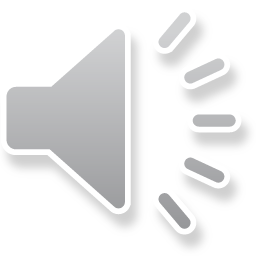 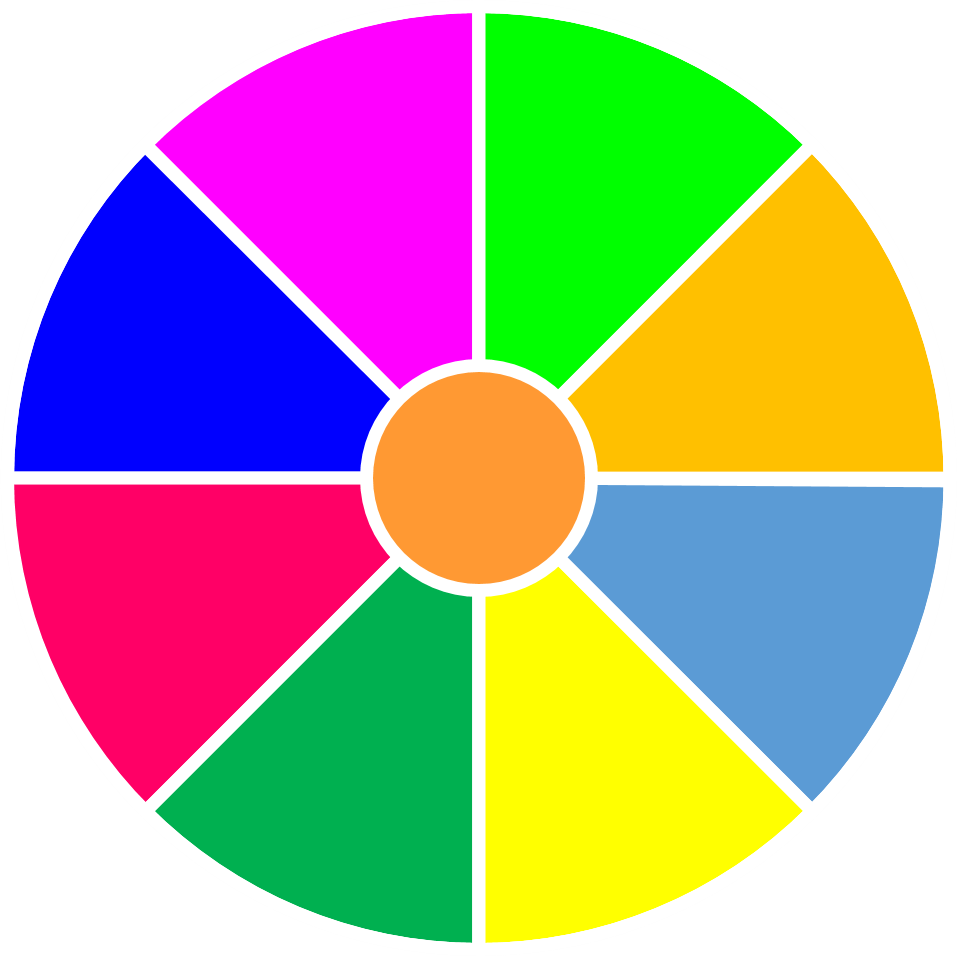 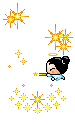 VÒNG QUAY 
KÌ DIỆU
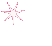 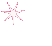 Phần thưởng
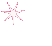 600
500
Mất lượt
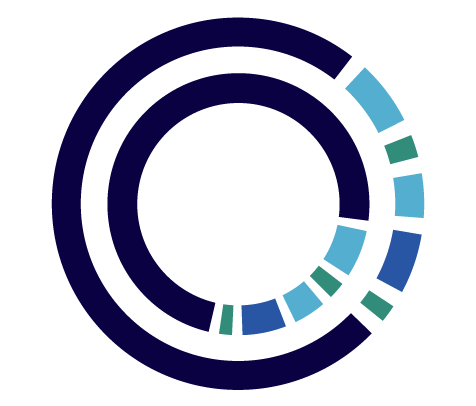 1
2
800
Mất điểm
900
700
3
4
QUAY
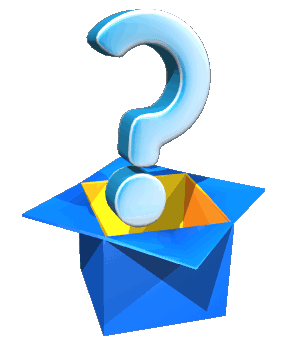 Câu 1. SGK- T 84
Cho biết những trường hợp nào sau đây là thường biến. Giải thích.
a) Cây xương rồng ở sa mạc có lá biến đổi thành gai.
b) Vào mùa đông, nhiều loài cây gỗ có hiện tượng rụng lá.
c) Bọ que có hình thái cơ thể giống cành cây.
d) Khi di chuyển từ đồng bằng lên vùng núi, hoạt động của hệ hô hấp và hệ tuần hoàn tăng lên.
e) Thằn lằn sau khi bị đứt đuôi có thể tái sinh đuôi mới.
a) Không phải thường biến, đây là sự biến đổi về hình thái của thực vật nhằm thích nghi với điều kiện môi trường khô hạn.
b) Là thường biến vì hiện tượng rụng lá vào mùa đông nhằm hạn chế sự thoát hơi nước trong điều kiện môi trường không thuận lợi.
c) Không phải thường biến, hình dạng của bọ que là do kiểu gene quy định; khi thay đổi môi trường sống, chúng không biến đổi hình thái cơ thể.
d) Là thường biến, việc tăng hoạt động của hệ hô hấp và hệ tuần hoàn nhằm đảm bảo nhu cầu oxi cho cơ thể khi ở vùng núi (nơi có nồng độ 02 trong không khí thấp hơn vùng đổng bằng). Khi trở về vùng đổng bằng, hoạt động của hệ hô hấp và hệ tuần hoàn trở về mức bình thường.
e) Không phải thường biến, đây là hiện tượng tái sinh bộ phận.
QUAY VỀ
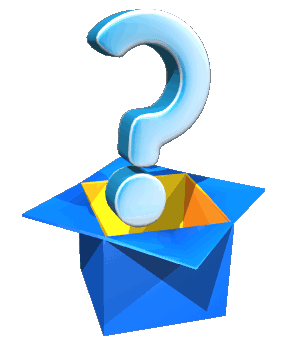 Câu 2. (SGK/T84)
Một nhà khoa học đã trồng các cây cỏ thi (Achillea millefolium) thuộc hai dòng khác nhau (các cây cùng dòng có cùng kiểu gene) ở ba vùng có chiều cao so với mặt nước biển khác nhau, điều kiện chăm sóc như sau. Sau một thời gian, quan sát thấy kết quả như Hình 1.





a) Nhận xét và giải thích về sự biểu hiện kiểu hình ở mỗi dòng khi được trồng ở cùng độ cao.
b) Trường hợp khi thay đổi độ cao nhưng kiểu hình ở mỗi dòng không thay đổi, ta có thể kết luận được điều gì về sự biểu hiện kiểu hình ở hai dòng cỏ thi?
Các cây ở hai dòng khi được trồng ở cùng độ cao biểu hiện kiểu hình khác nhau, do các cây ở hai dòng mang kiểu gene khác nhau sẽ biểu hiện kiểu hình không giống nhau trong cùng điều kiện môi trường.




b) Trường hợp khi thay đổi độ cao nhưng kiểu hình ở mỗi dòng không thay đổi, ta có thể kết luận sự biểu hiện kiểu hình ở hai dòng cỏ thi phụ thuộc chủ yếu vào kiểu gene.
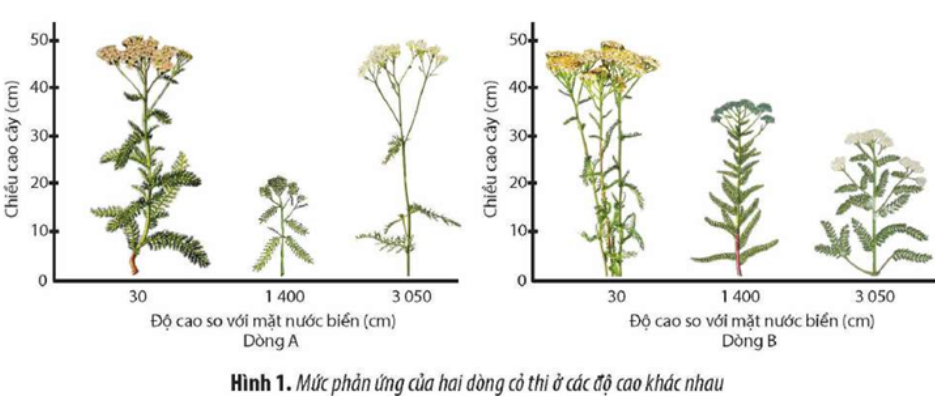 QUAY VỀ
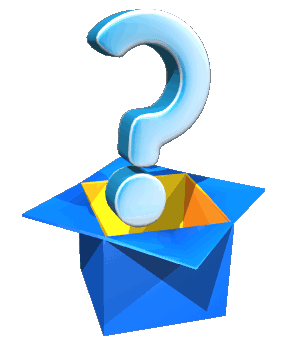 Sự phát triển bình thường của thai nhi ngoài phụ thuộc vào hệ gene còn chịu ảnh hưởng bởi điều kiện môi trường. Nếu trong quá trình mang thai mà người mẹ sử dụng các loại chất kích thích, rượu, bia, thuốc lá, sống trong môi trường có nhiều chất độc hại hoặc căng thẳng quá độ sẽ ảnh hưởng đến sự phát triển của thai nhi. Do đó, trong quá trình mang thai, phụ nữ cần được đảm bảo nhu câu về các chất dinh dưỡng, điều kiện môi trường sống lành mạnh và tránh sự căng thẳng tinh thần.
Câu 3. (SGK/T85)
Dựa vào hiểu biết về mối quan hệ giữa kiểu gene – kiểu hình – môi trường, hãy giải thích cơ sở cho việc cần đảm bảo môi trường sống lành mạnh và sức khoẻ tinh thần tốt cho phụ nữ trong giai đoạn mang thai.
QUAY VỀ
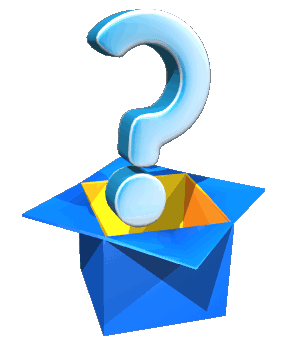 Câu 4. (SGK/T85)
a) Hiện tượng thay đổi màu lông của cáo tuyết bắc cực là thường biến vì có sự thay đổi kiểu hình màu lông theo sự thay đổi của môi trường mà không có sự thay đổi của kiểu gene. Hình dáng của bọ ngựa lá giống chiếc lá không phải thường biến là do kiểu gene quy định và không thay đổi theo điều kiện môi trường.
b) Giống nhau: do kiểu gene quy định, đảm bảo cho sinh vật có khả năng thích nghi với môi trường.
Khác nhau:
Quan sát các hình ảnh sau và trả lời câu hỏi.
a) Cho biết hiện tượng nào là thường biến. Giải thích.
b) Hai hiện tượng trên có đặc điểm gì giống và khác nhau (về sự biểu hiện kiểu hình, khả năng di truyền, ý nghĩa)?
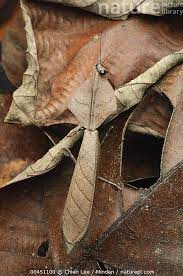 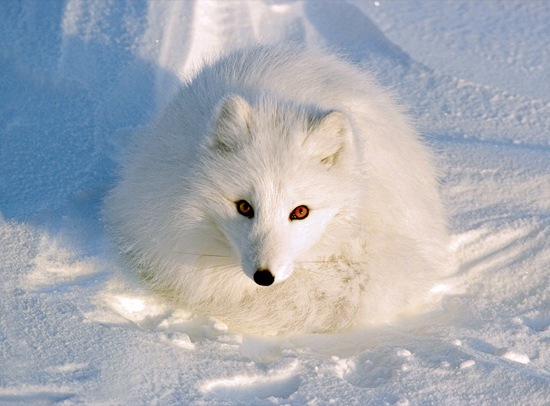 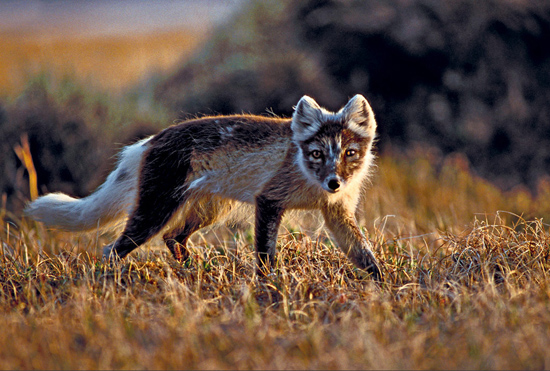 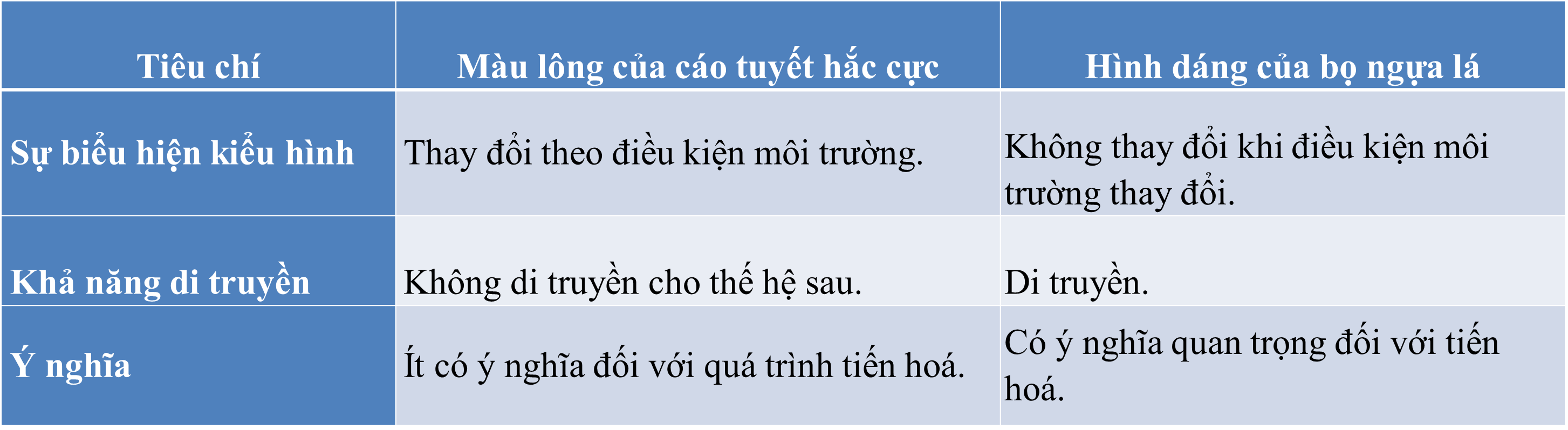 (b)
(a)
Màu lông của cáo tuyết Bắc cực vào mùa hè (a) và mùa đông (b)
Hình dáng của bọ ngựa lá
QUAY VỀ
VẬN DỤNG
Đọc đoạn thông tin sau và trả lời câu hỏi:
“Bệnh Galactosemia hay còn có cách gọi khác là bệnh rối loạn chuyển hóa đường đơn được hiểu là thừa galactose trong máu. Đây là bệnh di truyền trên tính trạng lặn, làm mất khả năng sản sinh ra enzyme chuyển hoá đường galactose khiến đường galactose bị tích tụ lại trong máu và trong tế bào cao quá mức bình thường làm xuất hiện hàng loạt triệu chứng bệnh lí. Khi bệnh không được phát hiện sớm và điều trị, trẻ sơ sinh có nguy cơ đe dọa sức khỏe và tính mạng.”
Hãy cho biết tác động từ môi trường theo cách nào có thể giúp giảm nhẹ triệu chứng bệnh?
VẬN DỤNG
Đầu tiên phải phát hiện sớm trường hợp trẻ em mắc bệnh bằng phương pháp sàng lọc sau sinh. Khi phát hiện trẻ mắc bệnh rối loạn chuyển hoá galactosemia, cần có chế độ ăn uống hợp lí:
+ Không nên cho trẻ sử dụng sữa và các chế phẩm, thực phẩm có chứa đường lactose hoặc galactose (kể cả sữa mẹ).
+ Một số thực phẩm nên dùng: Sữa công thức được chiết xuất từ đậu nành hoặc sữa công thức không chứa lactose; rau, trái cây, ngũ cốc, bánh mì, chất béo và đường không chứa galactose.
Thank you
Tài liệu được chia sẻ bởi Website VnTeach.Com
https://www.vnteach.com
Hướng dẫn tìm và tải các tài liệu ở đây
https://forms.gle/LzVNwfMpYB9qH4JU6